Governo Digital para APS
- RNDS e CADSUS -
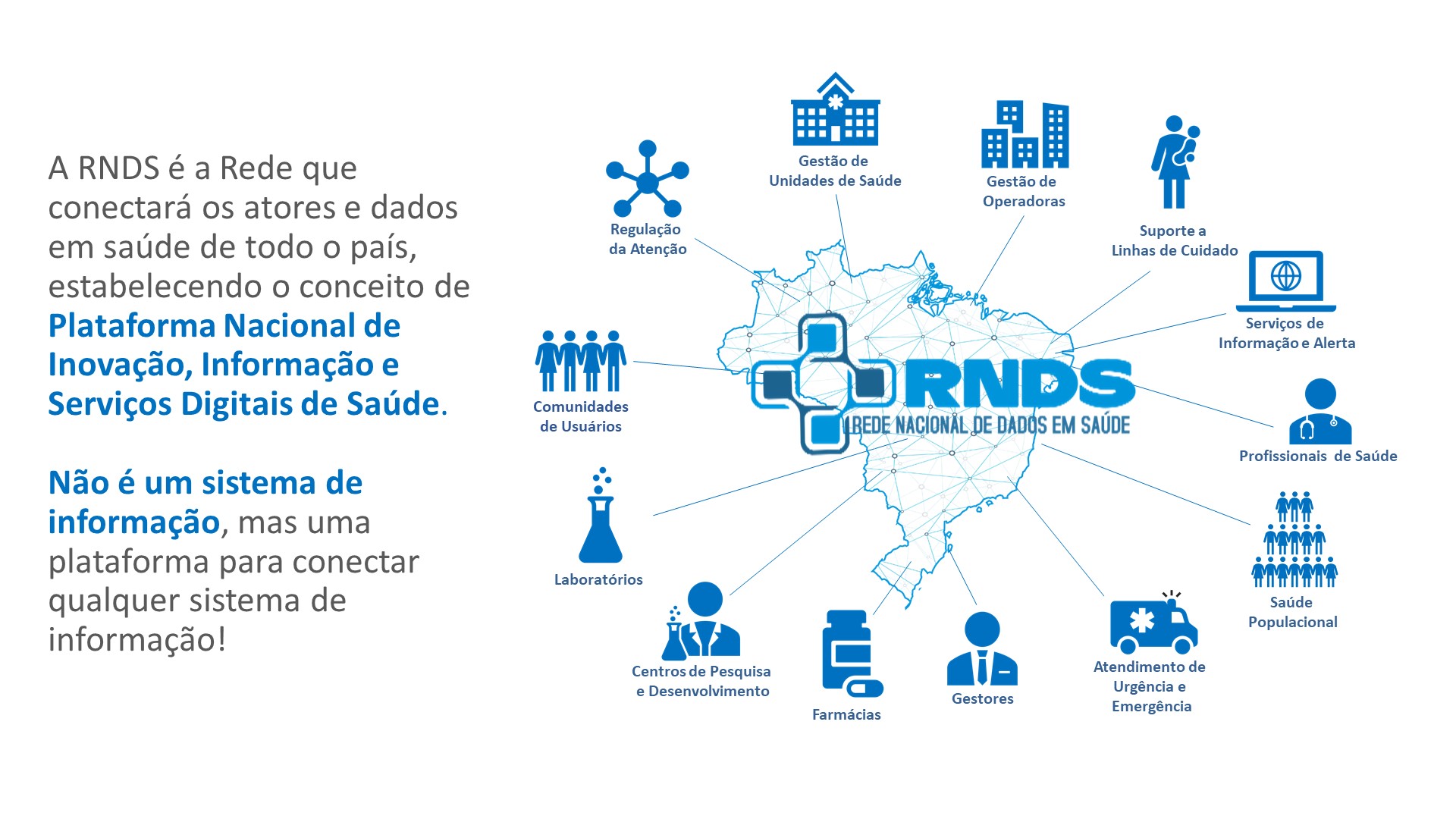 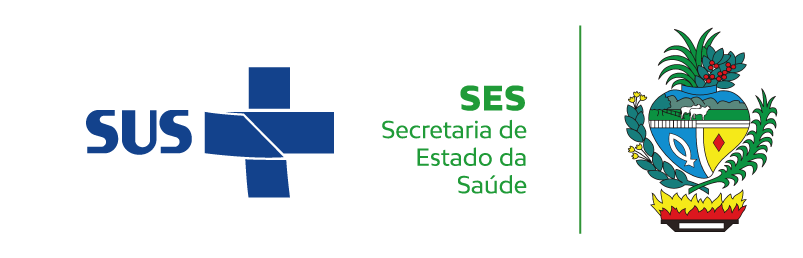 Rede Nacional de Dados em Saúde (RNDS)
Parte do Programa SUS Digital (antigo Conecte SUS)
Portaria GM/MS n. 1.434, de 28 de maio de 2020
“Promover a troca de informações entre os pontos da Rede de Atenção à Saúde (RAS)”
Meta: Até 2028, a RNDS estará estabelecida e reconhecida como a plataforma digital de inovação, informação e serviços de saúde para todo o Brasil.
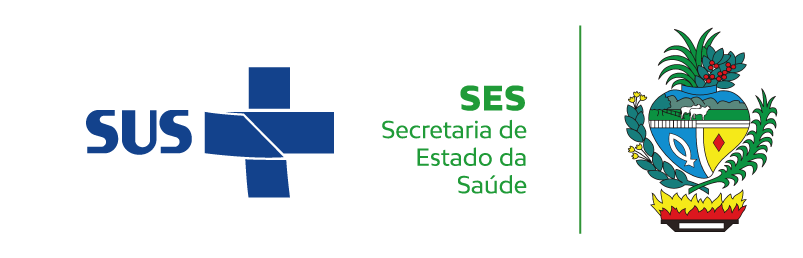 Rede Nacional de Dados em Saúde (RNDS)
Estratégia de Saúde Digital 2020-2028 (ESD28)
Promover os serviços digitais que tratam da capacidade de interoperabilidade das informações coletadas nesses estabelecimentos e nos serviços remotos de assistência (Telessaúde).
Fornecer informações de saúde do cidadão para gestores e profissionais de saúde, visando a continuidade do cuidado.
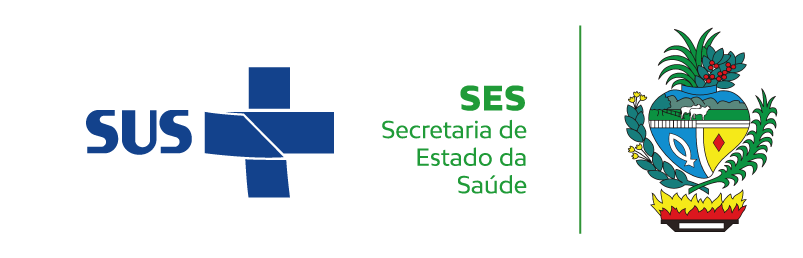 Benefícios de Integração à RNDS
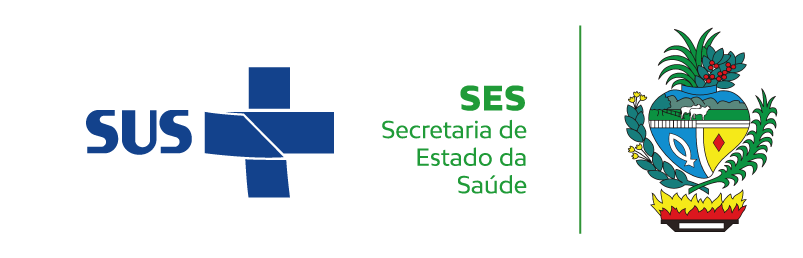 Requisitos para Integração total à RNDS
Adesão ao Governo Digital (GOV.BR)
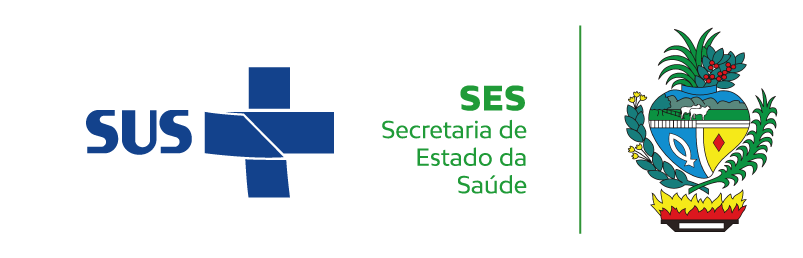 Cenário de Informatização Estado de Goiás
Competência 12/2023
Total de Municípios - 246

Municípios Integrados ao Governo Digital (GOV.BR) -  40 (16%)

Total UBS – 1.302

UBS Informatizadas – 1.261 (96,8%) - Portaria n.º 2.983/2019 

Total de Equipes – 1.922

Equipes Informatizadas – 1.841 (95,8%) - Portaria n.º 2.983/2019

Equipes com PEC – 1.146 (59,6%)

UBS Integradas à RNDS – 502 (38,5%)

Fonte: Secretaria de Atenção Primária à Saúde - SAPS/MS
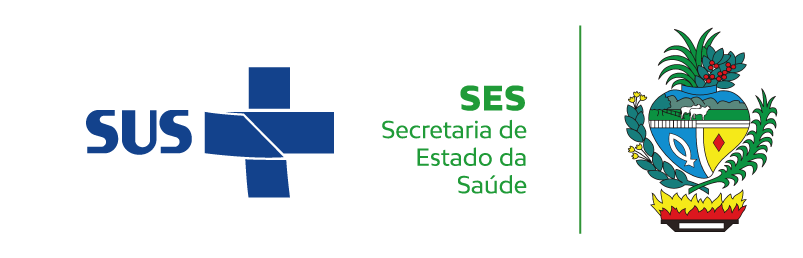 Coordenação de Sistemas DATASUS
Gerência de Saúde Digital

Coordenação Descentralizada de Tecnologia e Inovação em Saúde
Superintendencia de Tecnologia, Inovação e Saúde Digital
Luiselena Luna Esmeraldo(62) 3201-3457e-mail: esus.saude@goias.gov.br
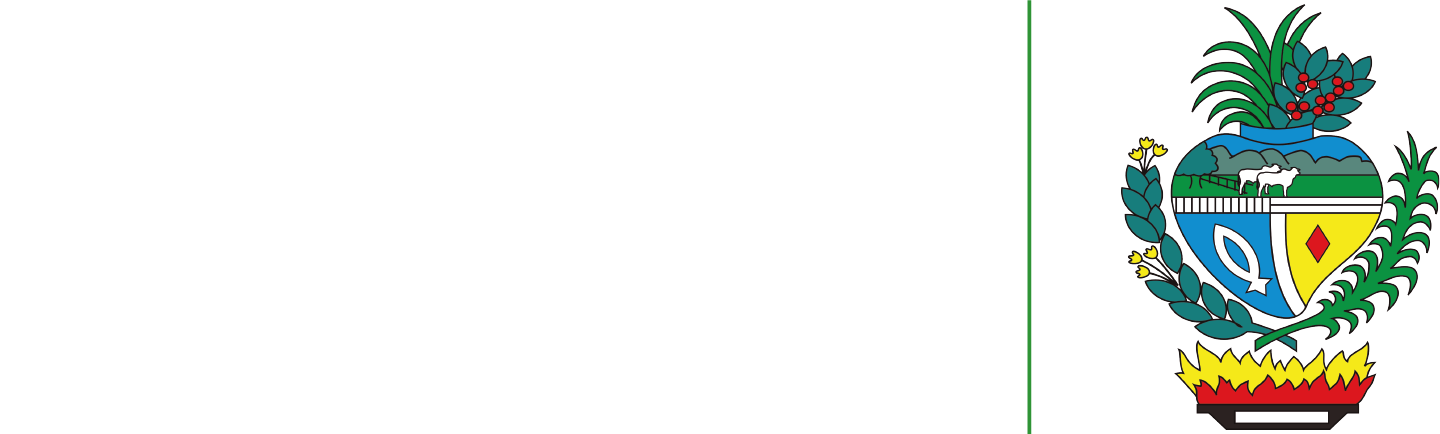